تم : تراکتور
قالب پاورپوینت کشاورزی
نحوه استفاده از این ارائه
اسلایدهای قابل ویرایش
اسلایدهای ابتدایی
مقدمه
3 اسلاید قابل ویرایش به عنوان اسلایدهای کمکی برای این قالب پاورپوینت ارائه شده اند. این اسلایدها شامل اشکال، جداول و سایر عناصر به عنوان اسلایدهای کمکی برای تامین نیازهای شما در ارائه اطلاعات بیشتر در مورد کشاورزی (تم: تراکتور) هستند. شما میتوانید این اسلایدها را به تمامی محتویات و سلیقه خود ویرایش کنید، از جمله متن ها، تصاویر و گرافیک ها.
16 اسلاید ابتدایی این قالب پاورپوینت کاملا حرفه ای، متحرک و جذاب طراحی شده اند تا ارائه شما را به یک سطح جدید از جذابیت و فعالیت ساخته شده قدرت بخشند. این اسلایدها شامل اطلاعات و داده های کلیدی در مورد کشاورزی (تم: تراکتور) می باشند و برای آشنایی اولیه شما با موضوع بسیار مناسب هستند.
در این قالب پاورپوینت حرفه ای و جذاب، قصد داریم به شما دوستان ارائه ای بسیار متنوع و منحصر به فرد در زمینه کشاورزی (تم: تراکتور) ارائه کنیم. این قالب زیبا و عالی شامل 19 اسلاید است که شما را با جزئیات و امکانات بی نظیر زمینه کشاورزی آشنا میکند.
فهرست مطالب
در این قالب پاورپوینت کشاورزی (تم: تراکتور)، ما تلاش کرده ایم تا امکانات و جذابیت های بی نظیر این حوزه را در اختیار شما قرار دهیم. اسلایدهای حرفه ای و متحرک ابتدایی به شما امکان می دهند تا ارائه های جذاب و جذابیت بخشی را به ارائه های خود بدهید. همچنین، اسلایدهای قابل ویرایش به شما امکان می دهند که محتوای خود را به صورت دلخواه ویرایش و تغییر دهید.
معرفی
محصولات ما
درباره ما
در مورد آنچه می خواهید بحث کنید توضیح دهید.
در مورد آنچه می خواهید بحث کنید توضیح دهید.
در مورد آنچه می خواهید بحث کنید توضیح دهید.
معرفی
در مورد چه چیزی توضیح دهیدمی خواهید بحث کنید
به ارائه خوش آمدید
از آنجایی که این قالب پاورپوینت به صورت کاملا رایگان ارائه میشود، شما می توانید آن را بدون هیچ هزینه ای دانلود کنید. با این حال، در صورتی که از امکانات بیشتر و دسترسی به اسلایدها ویرایش پسندید، میتوانید نسخه پرمیوم این قالب را به صورت خریداری شده دریافت کنید. این نسخه شامل امکانات و مزایای بیشتری نظیر تغییرات آسان در طرح و محتوای اسلایدها است.
ما کی هستیم؟
چه کار می کنیم؟
به طور خلاصه در مورد آنچه می خواهید بحث کنید توضیح دهید.
به طور خلاصه در مورد آنچه می خواهید بحث کنید توضیح دهید.
شرکت ما
a اضافه کنیدنکته اصلی
a اضافه کنیدنکته اصلی
a اضافه کنیدنکته اصلی
a اضافه کنیدنکته اصلی
در نتیجه، اگر به دنبال یک قالب پاورپوینت حرفه ای و جذاب در زمینه کشاورزی (تم: تراکتور) هستید، این قالب بهترین گزینه برای شماست. شما میتوانید با دانلود نسخه رایگان یا خریداری شده این قالب، به راحتی ارائه های خود را به سطح بالاتری از جذابیت و حرف گذاری ببرید.
در نتیجه، اگر به دنبال یک قالب پاورپوینت حرفه ای و جذاب در زمینه کشاورزی (تم: تراکتور) هستید، این قالب بهترین گزینه برای شماست. شما میتوانید با دانلود نسخه رایگان یا خریداری شده این قالب، به راحتی ارائه های خود را به سطح بالاتری از جذابیت و حرف گذاری ببرید.
در مورد آنچه می خواهید بحث کنید توضیح دهید.
در مورد آنچه می خواهید بحث کنید توضیح دهید.
محصولات ما
در این قالب پاورپوینت حرفه ای و جذاب، قصد داریم به شما دوستان ارائه ای بسیار متنوع و منحصر به فرد در زمینه کشاورزی (تم: تراکتور) ارائه کنیم. این قالب زیبا و عالی شامل 19 اسلاید است که شما را با جزئیات و امکانات بی نظیر زمینه کشاورزی آشنا میکند.
به طور خلاصه در مورد آنچه می خواهید بحث کنید توضیح دهید.
به طور خلاصه در مورد آنچه می خواهید بحث کنید توضیح دهید.
به طور خلاصه در مورد آنچه می خواهید بحث کنید توضیح دهید.
سرویس یک
سرویس دو
سرویس سه
خدمات ما
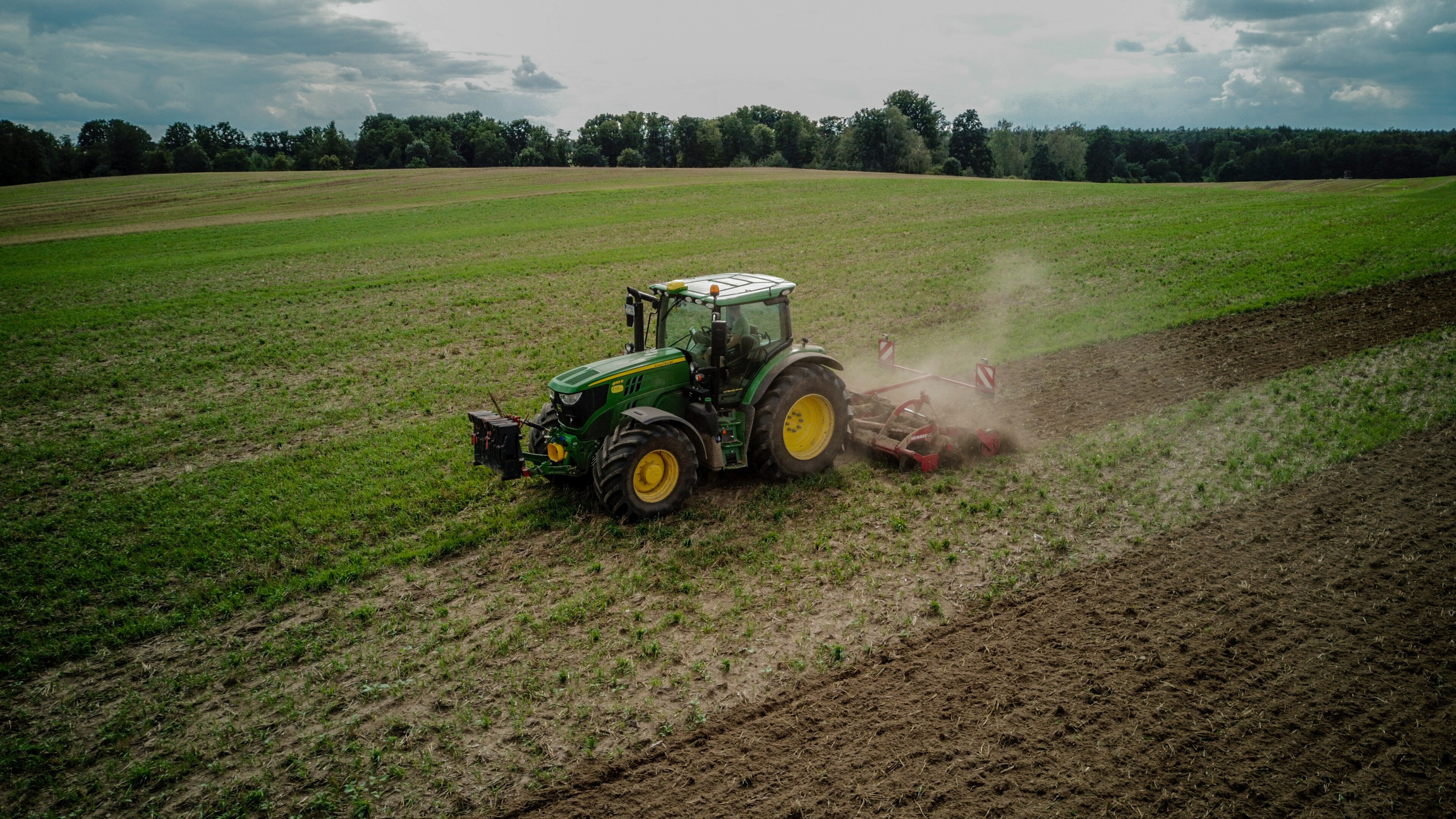 صفحه قیمت گذاری
20$
30$
300$
ماهانه
ماهانه
ماهانه
یک ویژگی اضافه کنید
یک ویژگی اضافه کنید
یک ویژگی اضافه کنید
یک ویژگی اضافه کنید
یک ویژگی اضافه کنید
یک ویژگی اضافه کنید
مراقبت از بیمار مهم است که بیمار دنبالش باشد، اما این اتفاق در زمانی می افتد که کار و درد زیاد است.
یک ویژگی اضافه کنید
یک ویژگی اضافه کنید
یک ویژگی اضافه کنید
یک تصویر ارزش هزار کلمه است
درباره ما
در مورد چه چیزی توضیح دهیدمی خواهید بحث کنید
تاریخ ما
16 اسلاید ابتدایی این قالب پاورپوینت کاملا حرفه ای، متحرک و جذاب طراحی شده اند تا ارائه شما را به یک سطح جدید از جذابیت و فعالیت ساخته شده قدرت بخشند. این اسلایدها شامل اطلاعات و داده های کلیدی در مورد کشاورزی (تم: تراکتور) می باشند و برای آشنایی اولیه شما با موضوع بسیار مناسب هستند.
نام
نام
نام
نام
عنوان یا موقعیت
عنوان یا موقعیت
عنوان یا موقعیت
عنوان یا موقعیت
صفحه اعضای تیم
منبع صفحه
از این منابع طراحی در خود استفاده کنیدارائه Canva.
این الگوی ارائه از فونت های رایگان زیر استفاده می کند:
عنوان: Roca Oneهدرها: Codec Pro Extra BoldBody Copy: Source Sans Sans
شما می توانید این فونت ها را به صورت آنلاین نیز پیدا کنید. طراحی مبارک!فراموش نکنید که این صفحه را حذف کنیدقبل از ارائه
استفاده از این الگوی ارائه به لطف موارد زیر برای همه رایگان است:
اسلایدهای کارناوال برای الگوی ارائه پیکسل برای عکس ها
طراحی مبارک!
مجموعه آیکون های کاملاً قابل ویرایش: A
مجموعه آیکون های کاملاً قابل ویرایش: B
مجموعه آیکون های کاملاً قابل ویرایش: C